الدرس الثاني
جمع ثلاثة اعداد
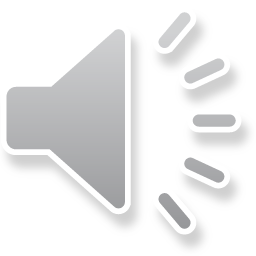 جمع ثلاثة اعداد
عزيزي التلميذ يتوقع منك في نهاية الدرس ان:

تجمع ثلاثة اعداد بطرق مختلفة 

 تجد ناتج الجمع
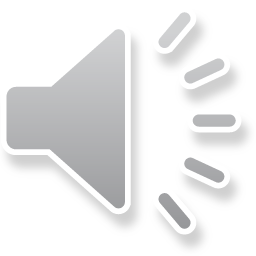 جمع ثلاثة اعداد
لنتذكر معا:
7+7=                     1+9=

6+6=                     8+1=
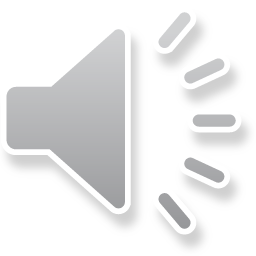 جمع ثلاثة اعداد
اجد ناتج مايلي:
2+3+7=
3+5+3=
3+3+7=
سنعتمد في عملية الحل على طرق مختلفة
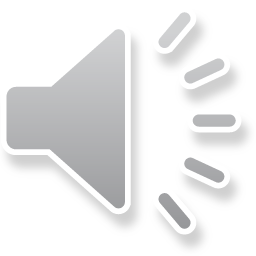 جمع ثلاثة اعداد
الطريقة الأولى :نبحث عن عددين يكون ناتج جمعهما 10
3
3   
+       7
2
+

       2
7
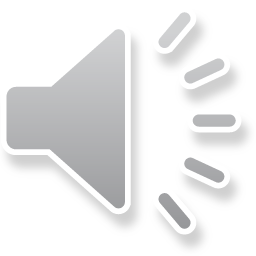 جمع ثلاثة اعداد
الطريقة الثانية: نجمع العدد مع نفسه أولا:
3
3   
+       5
3
+  5
3
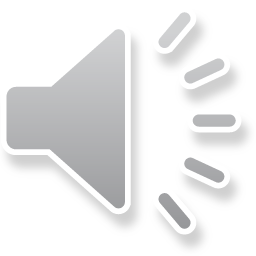 جمع ثلاثة اعداد
الطريقة الثالثة:نجمع الاعداد بحسب ترتيبها
2
2   
         3
   +    7
3
+  7
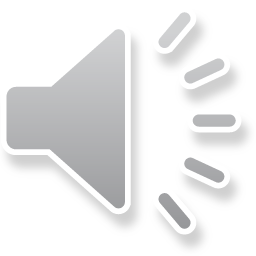 جمع ثلاثة اعداد
ضع دائرة حول العددين اللذين تجمعهما أولا ومن ثم اجمع
4   
+       6
2
9   
+       1
1
2   
+       1
8
3   
+      4
5
2   
+      7
2
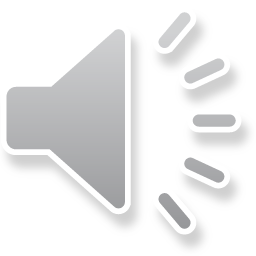 جمع ثلاثة اعداد
عزيزي الطالب:

                                ا                            ارجو حل التمرين الموجود في الملف المرفق مع الفيديو


                                                 عزيزي ولي امر الطالب :   

 ارجو متابعة التلميذ في حل التمرين                                                                                               
                                                        
أتمنى لكم النجاح والتوفيق                        والسلام عليكم ورحمة الله وبركاته                       
دمتم بخير
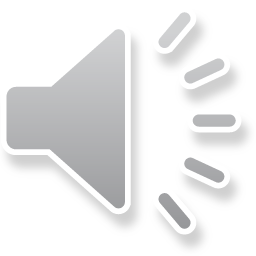